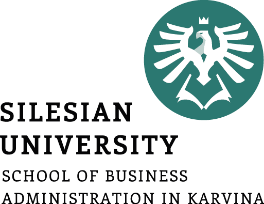 Logistics
-
Customer servise part 1
The aim of this lecture is to define customer service, its components and starting points in developing its strategy
.
Šárka Čemerková
Lecturer
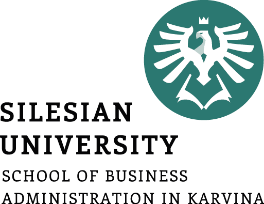 Logistics
-
Customer ServicePart 1
Logistics activities
Customer Service Definition Customer Service Components
Starting points of customer service strategy
.
Structure of the lecture
Customer service (cS)

process that takes place between the buyer, seller and possibly third party (logistics companies)
result of this process is the added value (short and long term) that increases the value of the product or service being exchanged
cost effectiveness
https://www.youtube.com/watch?v=bL_D-qyva0c
https://www.youtube.com/watch?v=tYUXK2Rb-PY
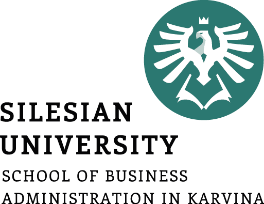 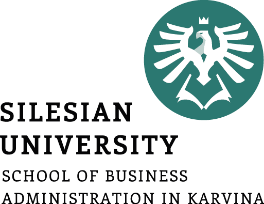 How can be CS understood?

Activity to be managed
Performance in certain parameters
Business philosophy
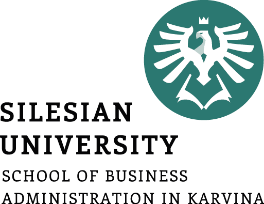 CS Components

Pre-sales phase
Sales phase
After-sales phase
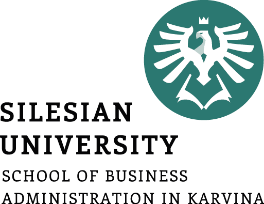 1. Pre-sales components

mostly relate to the organization's policy or strategy
have a major impact on how customers perceive the organization and what their level of satisfaction is
do not always have to be directly related to logistics
formulated and available before an enterprise starts implementing and performing customer service activities
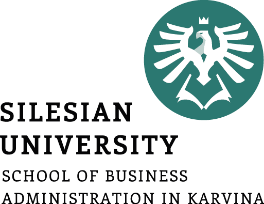 are provided independently and outside the normal order cycle
relatively stable, long-term nature
provide some assurance in terms of customer expectations
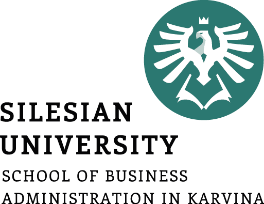 I. Written declaration of customer service policy

definition of service standards in response to customer requirements
it includes measures to monitor and evaluate service performance, including how often results are reported
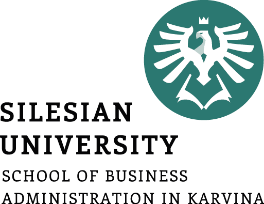 II. Handing over customer service declarations to customers

enterprise makes the customer aware of what he can expect to avoid exaggerating expectations
in this form the customer should learn how to proceed in cases where the expected level of service is not met by the enterprise
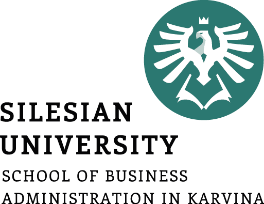 III. Organization structure

ensures that customer service goals are achieved
there are no universal rules
it must allow both internal and external communication policy, performance and, where appropriate, corrective actions
customers should have easy access to people who are directly involved in meeting their needs and can answer their questions
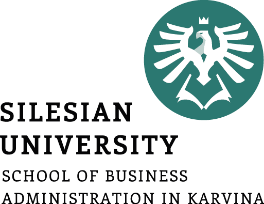 IV. System flexibility

plans for a random or unforeseen event that would allow the organization to respond flexibly when such exceptional situations occur
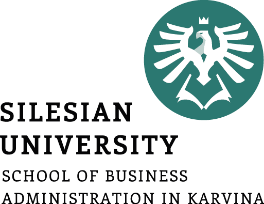 V. Management services
assistance in advertising sales
assistance in stock management
assistance with ordering
provided in the form of various manuals, seminars, or personal consultations
free or paid
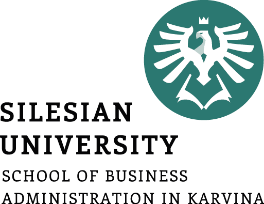 Sales components

services that are usually associated with the term customer service

Stock depletion level

measures the availability of a particular product
stock depletion level should be monitored by product and by customer
maintains customer confidence when stocks are exhausted (replacement product, delivery from another source)
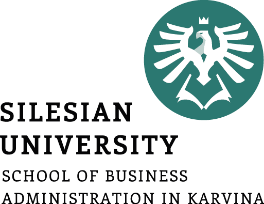 II. Order status information

information about the status of ordered goods in stock
order status information
information about the expected or actual delivery date
information about the status of pending orders
customers pay increased attention to any delivery problems or variations in delivery
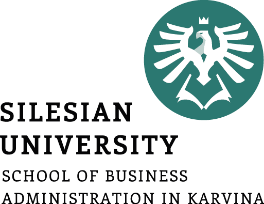 III. System accuracy
order cycle uniformity
special delivery solutions
movements of goods
ease of ordering
product substitutability
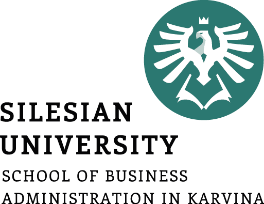 IV. Order cycle evenness

customers attach more importance to maintaining order cycle evenness than absolute cycle length
need to monitor actual performance achieved in supply evenness and if necessary taking corrective measures
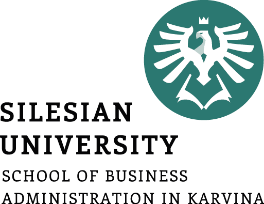 V. Special delivery solutions

delivery that cannot be delivered within the usual distribution system
costs of these deliveries significantly exceed the costs of standard deliveries
necessity determines which types of customers or situations are eligible for this special treatment and which are not
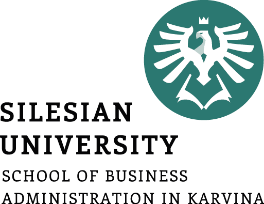 VI. Goods redistribution

moving goods between different distribution points
aim is to prevent the depletion of stocks
where there are several distribution points, the rules for such transfers should be laid down
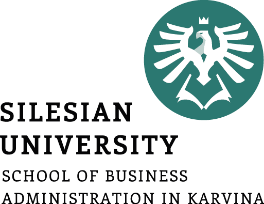 VII. Ease of ordering

How easy is it for the customer to order?
user friendly preference
ordering problems need to be monitored
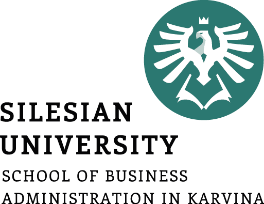 VIII. Product substitutability
if the goods ordered by the customer are not in stock but can be replaced:
different size/packaging of the same product
another product that has similar or better user properties
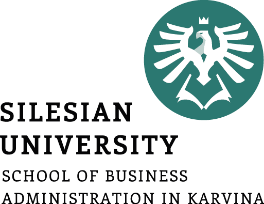 3. After-sales components

provide product or service support after the customer has received it
are the most neglected
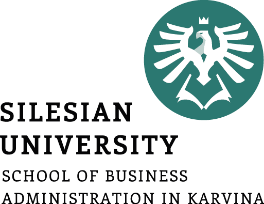 I. Installation, warranty, modifications, repairs, spare parts

important consideration in virtually any purchase, but especially in the purchase of investment products
they must be given the same attention and investigation as the sales parts
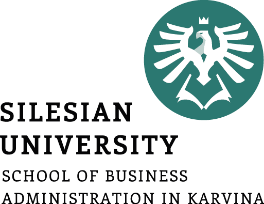 II. Product tracking

form of registration - which products were sold to which customers
this information can be extremely important (e.g. need to inform customers about a potential problem)
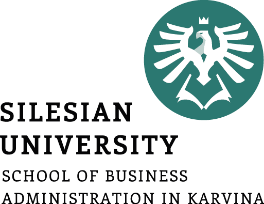 III. Handling complaints, returned goods

importance of online IS
reverse logistics
setting clear rules
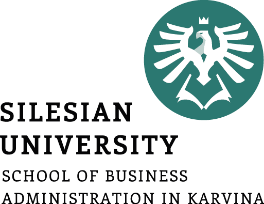 IV. Temporary product replacement

for some products it is necessary to keep in stock backup products that can be offered to the customer during the service of the product (cars, mobile phones,…)
minimizing customer trouble and the ability to significantly increase customer loyalty
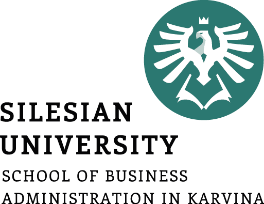 CS Strategy

market and business analyzes mainly in the following areas:
determination of the level of CS following customer response in the event of depleted stock at retail level
interdependencies between costs and revenues
ABC analysis
customer service audit
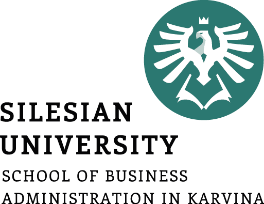 Determination of the level of service following customer response in the event of depleted stock

is difficult for the manufacturer to determine the impact of stock depletion on end-users
depletion of stocks at the producer level does not necessarily mean that stocks at the retail level are depleted
when goods are not available, the customer can:
buy another size / packaking of the same brand
buy another brand
go to another store
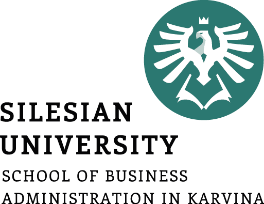 proper understanding of the behavior of subjects at different levels of the distribution channel is critical for the right strategy formulation (e.g. infant food)
the starting point for customizing the order cycle, order fulfillment reliability, transport options and other elements of the logistics system
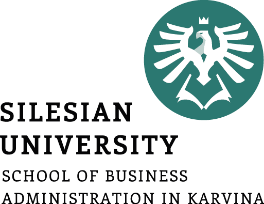 Cost links in the logistics system
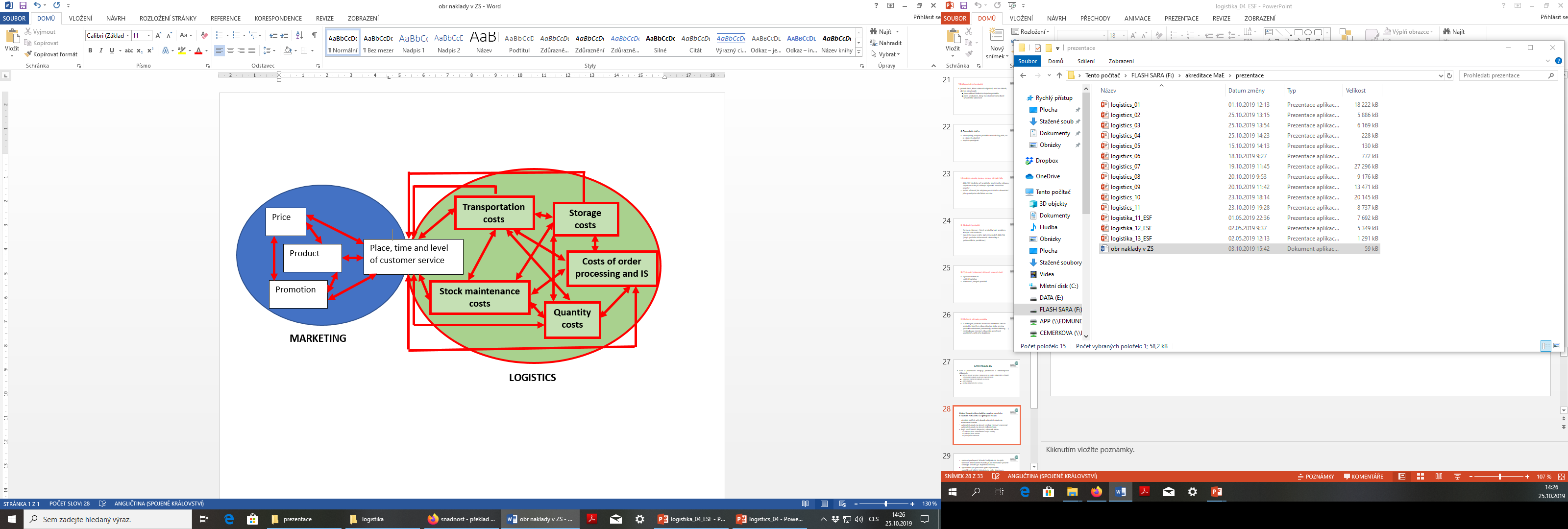 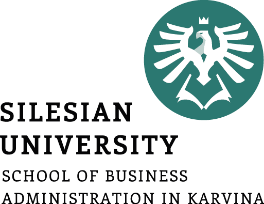 ABC analysis 

some customers (products) benefit the enterprise more than other customers (products):
A: the most important (85%)
B: less important (15%)
C: the least important (5%)
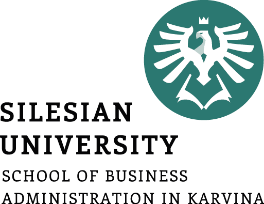 Example: different service levels
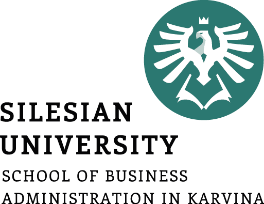 Summary of the lecture
You can:
Define customer service
Describe the individual components of customer service
Define the bases of customer service strategy
Clarify customer´s response in case of stock depletion
Use ABC analysis to create a customer service strategy